Поиск максимального элемента в массиве
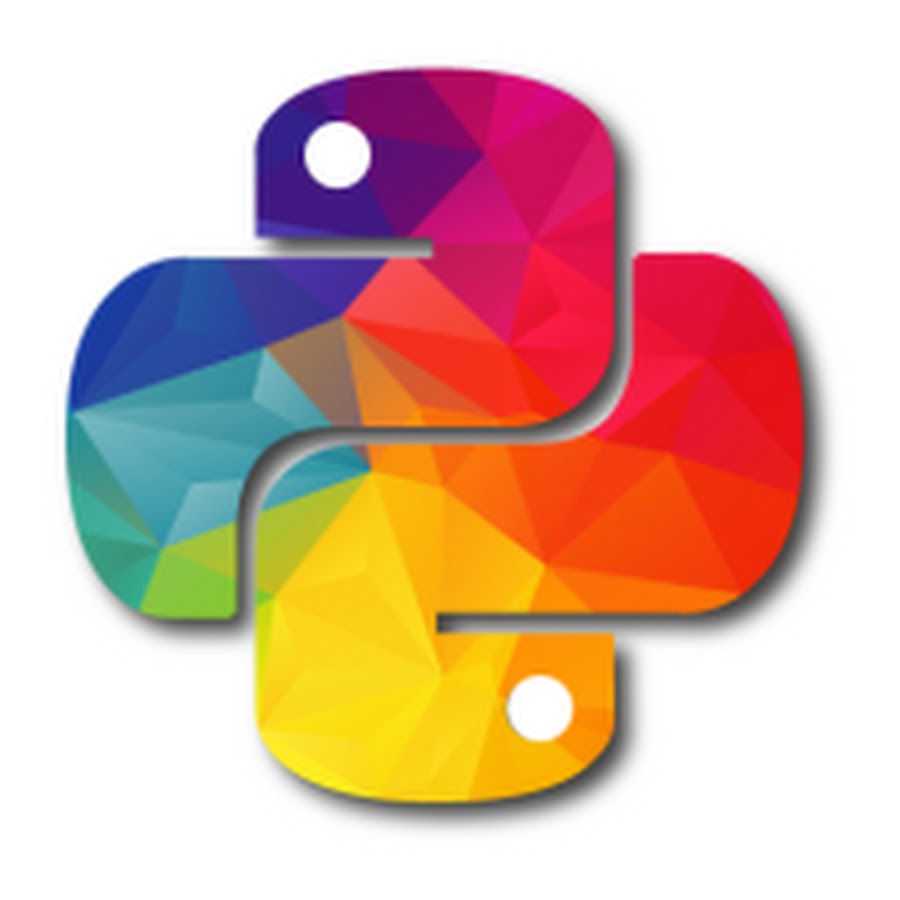 ?
?
Как найти его номер?
Если range(N)?
Максимальный элемент
M = A[0]
for i in range(1,N):
  if A[i] > M: 
    M  = A[i]
print ( M )
Варианты в стиле Python:
M = A[0]
for x in A:
  if x > M: 
    M = x
M = max (A)
?
!
Что можно улучшить?
По номеру элемента можно найти значение!
Максимальный элемент и его номер
M = A[0]; nMax = 0
for i in range(1,N):
  if A[i] > M: 
    M = A[i]
    nMax = i
print ( "A[", nMax, "]=", M, sep = "" )
nMax = 0
for i in range(1,N):
  if A[i] >  A[nMax]: 
    nMax = i
print ( "A[", nMax, "]=", A[nMax], sep = "" )
nMax = 0
A[nMax]
nMax = i
A[nMax]
Максимальный элемент и его номер
Вариант в стиле Python:
M = max(A)
nMax = A.index(M)
print ("A[", nMax, "]=", M, sep = “”)
номер заданного элемента (первого из…)
?
Когда такое решение не сработает?
Максимальный элемент, удовлетворяющий условию
Задача: Найти максимальный элемент из отрицательных элементов массива.

M = A[0]
for x in A:
	if x < 0 and x >M:
		M = x
print(M)
Максимальный элемент, удовлетворяющий условию
Задача: Найти максимальный элемент из отрицательных элементов массива.

M = A[0]
for x in A:
	if x < 0 and x >M:
		M = x
if M >= 0:
	print('Нет отрицательных')
else:
	print(M)
Вопросы
1. Максим написал программу для поиска минимального элемента в массиве А. Вот её фрагмент.
M = 1000
for x in A:
	if X<M: M = x
print(M)
Определите, в каких случаях программа найдёт правильное значение минимального элемента, а в каких - неправильное. Исправьте ошибки в алгоритме.
Вопросы
2. Степан написал программу для поиска максимального чётного элемента в массиве А. Вот её фрагмент.
M = 0
for i in range(len(A)):
	if A[i] % 2 == 0 and A[i]>M:
	   M = A[i]
	   nmax =i
print(nmax)
Определите, в каких случаях программа найдёт правильное значение максимального элемента, а в каких - неправильное. Исправьте ошибки в алгоритме.
Спасибо за внимание!